Mechanics of Materials Engr 350 - Lecture 16 - General Equations of Plane Stress Transformation
"I may not have a weapon, but I can still transform and roll." 				- Optimus Prime
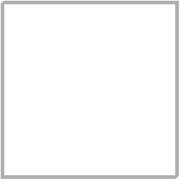 Failure and states of stress
Failure of material will occur if the applied stress is greater than the allowable stress. 
What constitutes ‘failure’ is more complicated than ‘did it break?’
Sometimes the limiting stress is a normal stress, and sometimes it is a shear stress.
We must develop techniques to determine stresses at all possible orientations in order to determine critical stresses
In the previous lecture we developed the equations for stress transformation
A
𝜃
A
2
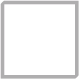 Developing the general equations
A
𝜃
A
τnt
𝜃
σn
Notes:
These only apply to Plane Stress
𝜎z=0
τzx = 0, and τzy = 0
Must get θ from top, drop, sweep the clock
σx
τxy
τxy
σy
3
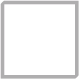 Developing the general equations
A
𝜃
A
τnt
𝜃
σn
Can also use trig double-angle identities:
cos2θ = ½*(1+cos(2θ))
sin2θ = ½*(1-cos(2θ))
2*sinθ*cosθ = sin(2θ)

Substitute in previous equations, do some algebra, and you get:
σx
τxy
τxy
σy
4
Properties of the general equations
Since these were only derived using equilibrium they are applicable in any material
Provide a means for determining stresses on any plane that 
is perpendicular to the z-axis
is at any angle relative to a reference axis
Only applicable for plane stress conditions
Key equations
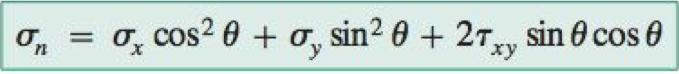 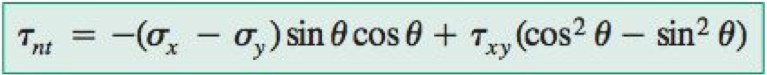 or
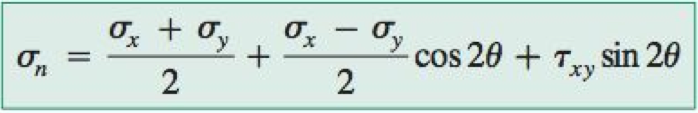 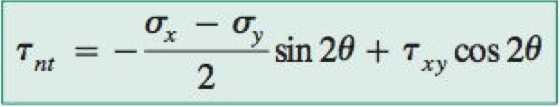 5
Stress Invariance
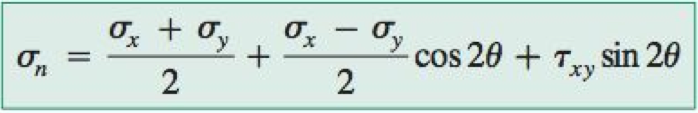 Recall the equation

If we substitute 𝜃+90 in for 𝜃 we can obtain the normal stress on the t plane (σt), giving:
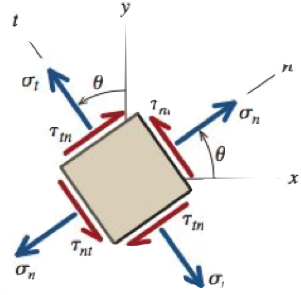 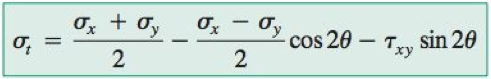 We can sum these equations to obtain
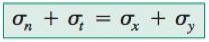 this is called the “first stress invariance"
6
Stress Invariants (sounds the same, big difference)
Stress is expressed with reference to a coordinate system. Remember, the stress state does not change when we change orientation. Just our numeric representation changes. 
Because of this, certain combinations of stress are not dependent on the coordinate system chosen
These combinations are called the invariants.
For plane stress, these are:
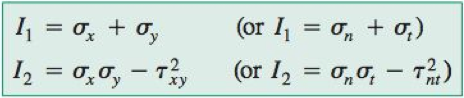 7
Sign Conventions
Very important when using general equations since cannot “look” at the problem to get the sense

Same as defined in last lecture (++=+, - -=+, + -=-, ect)
Angles measured counterclockwise from reference axis are positive (clockwise=negative)
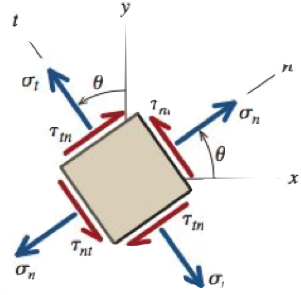 The n-t-z axes have the same order as the x-y-z axes on the right handed coordinate system
8
Documentation of Stress Transformations
Program these equations in your calculator!
Program these equations in Excel!
Program these equations in TK Solver!
On homework/exam, you can write:
Using σx = ___, σy = ___, τxy = ___ ,and θ = ___ 
Stress transformation equations give: σn = ___, σt = ___, and τnt = ___
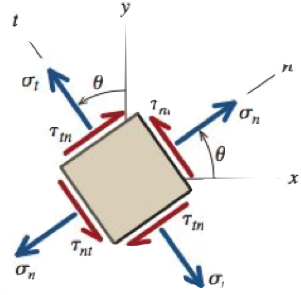 9
Example Problem 1
Determine the normal and shear stresses on the inclined surface of the stress element
Plan:
Find θ
Note sign conventions for σx, σy, and τxy
Apply Stress Transformation Equations
Check Invariants
Check Intuition
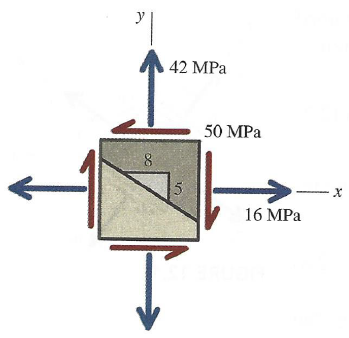 10
Example Problem 1
Solution:
θ = tan-1(8/5) = 58°
σx = 16 MPa, σy = 42 MPa, and τxy = -50 MPa
σn = -10.2 MPa, σt = 68.2 MPa, and τnt = 33.6 MPa

Check Invariants
I1 = 58
I2 = -1828

Check Intuition
Stress orientation hard to picture in head (Mohr’s Circlewill help)
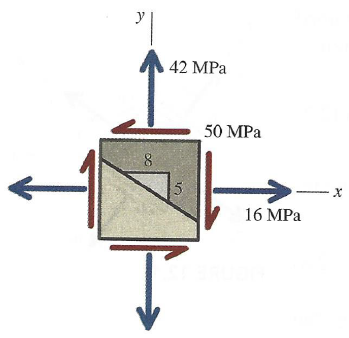 11
Example Problem 2
Determine σx, σy, and τxy that would result in stress state shown when θ = 20°
 Plan:
Two ways to do this problem:
1) Rotate whole picture by -20°2) Use equation solver and input σn, σt, and τnt 

Plan for Either Option:
Find θ
Note sign conventions for σx, σy, and τxy
Apply Stress Transformation Equations
Check Invariants
Check Intuition
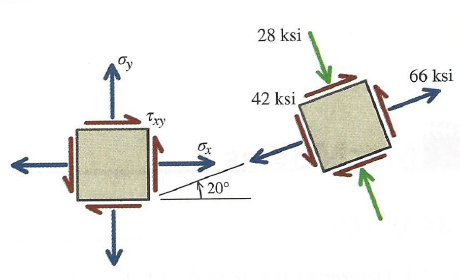 12
Example Problem 2
Option 1:
Input:
θ = -20°
σx = 66 ksi, σy = -28 ksi, and τxy = 42 ksi

Output:
σn = 28 ksi, σt = 9.99 ksi, and τxy = 62.4 ksi

Check Invariants
I1 = 38
I2 = -3612

Check Intuition
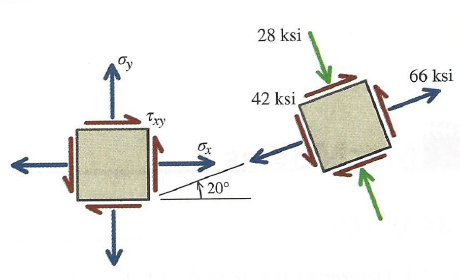 13
Example Problem 2
Option 2:
Input:
θ = 20°
σn = 66 ksi, σt = -28 ksi, and τxy = 42 ksi

Output:
σx = 28.0 ksi, σy = 9.99 ksi, and τxy = 62.4 ksi

Check Invariants
I1 = 38
I2 = -3612

Check Intuition
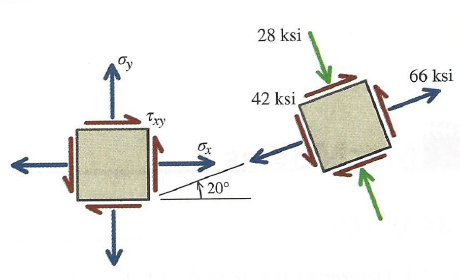 14